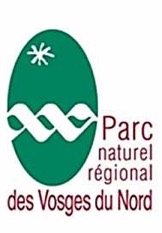 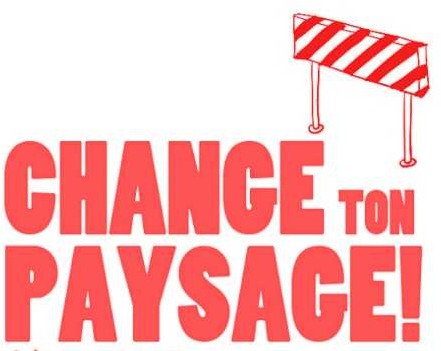 RESIDENCE
!
Un processus de projet collectif pour dessiner le village
de demain et passer à l’acte
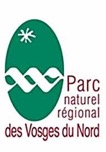 1.
CONTEXTE DE CREATION
L’OBSERVATOIRE PHOTOGRAPHIQUE DU PAYSAGE
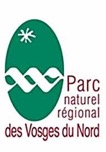 OBSERVATOIRE PHOTOGRAPHIQUE DES PAYSAGES
= OUTIL pour le projet partagé
SE PROJETER  DANS L’AVENIR
PARTAGER  PRISE DE CONSCIENCE
DEBATTRE
OBSERVER  ANALYSER  COMPRENDRE
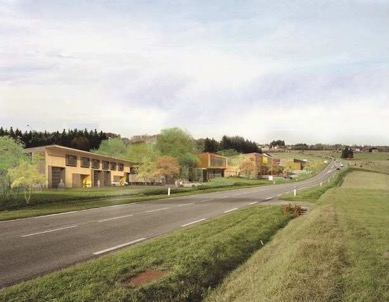 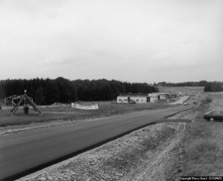 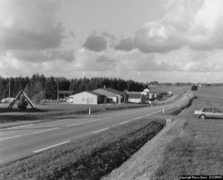 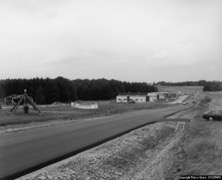 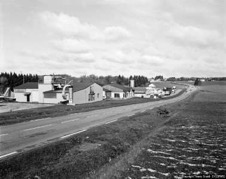 Mettre en évidence comment les  paysages ont évolué les  25 dernières années pour  permettre d’avoir un regard rétrospectif  sur les effets de la politique Parc et  comment elle est mise en œuvre.
Partager le bilan. Faire émerger ou  s’affirmer une prise de conscience des  dynamiques en cours sur les dernières  années. Etre conscient que le paysage est  une résultante de choix et de décisions.
=> Nous sommes donc les « responsables »  de la morphologie de nos paysages par le jeu  des acteurs.
Se mettre en « action », en « projet »  à travers un exercice de  prospective collectif à partir  de successions de photos. Mettre en  action la charte par des cas concrets.  Enoncer des outils et des méthodes  pour y parvenir.
L’idée du regard rétrospectif n’est pas de stigmatiser telle ou telle décision ayant  engendré des paysages peu désirables mais plutôt de tirer un enseignement  collectif pour se projeter mieux dans les années à venir pour l’aménagement, la  protection et la gestion des paysages.
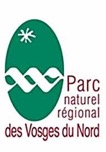 2.
PRINCIPE
ASSOCIER LES USAGERS
TERRITOIRE AU PROCESSvUS DE PROJET
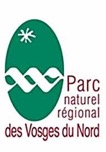 Pourquoi le paysage comme clefs d’entrée ?
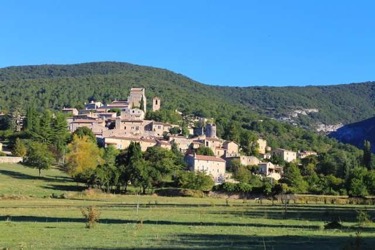 Le champ d’interprétation que couvre le mot paysage est vaste
paysages idéalisés de vacances
Les « beaux » paysages, des lieux emblématiques très précis de leur territoire comme les vues de cartes postales  de château ou d’étang
le paysage est quelque chose de vague, peu définissable et difficilement palpable.
Et pourtant, le paysage, c’est un tout, c’est chaque endroit. Le plus petit bout de territoire, de jardin, une  maison, un chemin constituent ensemble le paysage du quotidien. Ce paysage du quotidien est aussi appelé cadre de  vie. Et sur notre cadre de vie, sur ces lieux que nous fréquentons quotidiennement, nous avons tous notre mot à dire !
En vacances…
… Chez nous
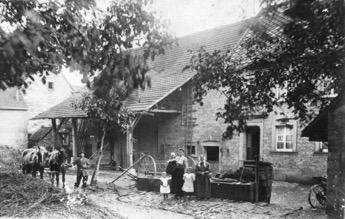 C’est un angle d’approche transdisciplinaire et un terme autour duquel tous les publics  peuvent s’exprimer

C’est là que se situe le point de départ de la résidence.
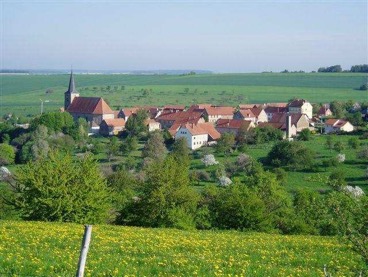 Comment les habitants perçoivent-ils leur lieu de vie ?
Quelles sont les spécificités paysagères du village ?
A partir de lieux concrets, connus de tous dans le village, comment  imaginer ensemble l’évolution de notre paysage du quotidien ?
Comment passer à l’action pour améliorer notre cadre de vie?
Quelle valeur  accorde-t-on aux  paysages de  notre quotidien ?
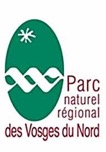 Quels sont les attentes et les objectifs
Comprendre ensemble les dynamiques
paysagères à l’œuvre. Collecter et transmettre à un public élargi la  connaissance sur les problématiques villageoises, rurales et paysagères relatives à  la commune.
Partager / Permettre au plus grand nombre
d’appréhender le paysage villageois : espaces publics – espaces  privatifs, lieux vus, lieux pratiqués et de développer l’esprit critique et/ou permettre  l’appropriation, en donnant des clés de lecture. Permettre un nouveau point de vue  sur le cadre de vie concerné, son patrimoine, ses enjeux, grâce à la rencontre entre  les habitants et le paysagiste impliqué dans la démarche.

Imaginer ensemble un avenir, quelles formes pour le village de  demain ? Quels sont les paysages quotidiens désirés par les habitants ? Proposer une  vision, un plan d’ensemble de développement idéal de la commune en termes de  paysage, d’urbanisme et de développement en hiérarchisant les secteurs : secteur  majeur dont l’intervention est d’ordre public, secteur dont l’intervention sera privée  et enfin les espaces publics pouvant accueillir des actions participatives.
Agir ensemble sur une portion de territoire : Réaliser une /  des actions participatives localisées qui auront émergé des échanges (exemples non  exhaustifs : plantations en entrée de ville (fleurissement pérenne), fleurissement de  tombe abandonnée, fabrication de mobilier pour le jardin du presbytère / la  placette, création de bacs à jardiner à l’école, etc…).
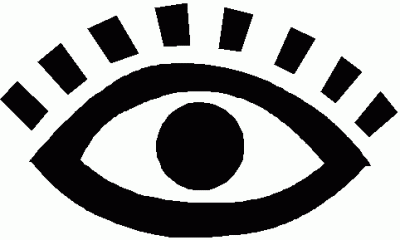 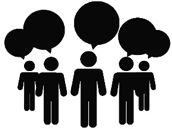 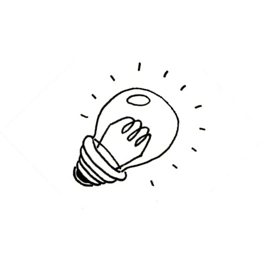 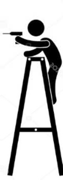 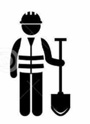 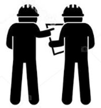 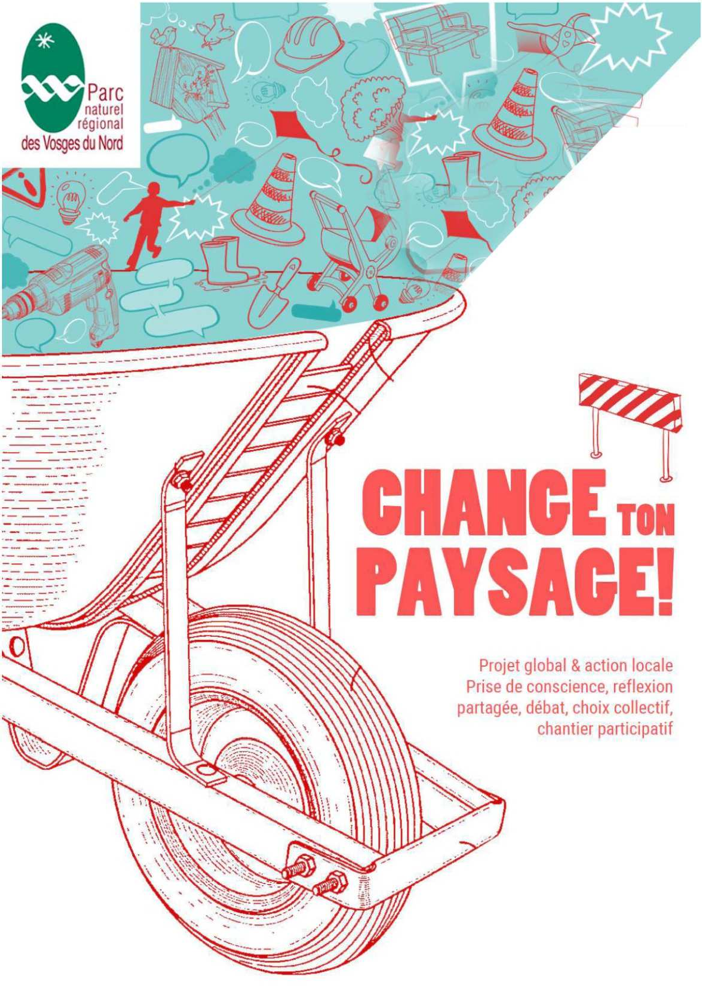 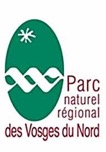 Comment mettre en place la résidence
APPEL A CANDIDATURE – communes de  moins de 700 habitants du parc.


APPEL A RESIDENCE / CONSULTATION
–concepteurs d’espaces : paysagistes,  urbanistes, designer,…
Budget 18 000€ / an financé par la Région
2017 : 3 résidences / 3 concepteurs :  Sparsbach, Rosteig, Lengelsheim

2020 : 2 résidences / 1 seule équipe  concepteur : Waldhouse, Loutzviller
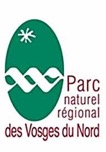 Quels sont les engagements de la commune ?
La réussite de cette résidence et les effets positifs qu’elle peut générer sont liées à la  qualité du professionnel du paysage sélectionné, mais également à l’implication de la  commune. La commune d’accueil de la résidence s’engage à :
Proposer un local de travail disposant d’une connexion internet pour les journées sur  place, si possible dans un lieu passant ou symbolique (ancien commerce, café, mairie…)  Héberger le professionnel en résidence pour 3 nuitées maximum (y compris petit-  déjeuner) si celui-ci habite loin du territoire,
Mobiliser les habitants de leur village pour les temps d’échanges avec le
professionnel retenu, un accompagnement sera proposé par les paysagistes et le parc (conception de  poster, flyer à distribuer, blog, questionnaire…
Accompagner le professionnel en résidence lors des différents temps forts
de la résidence : balade villageoise, atelier de co-construction du projet communal, autres temps  forts de la résidence…
Organiser un temps festif (verre de l’amitié / goûter / soupe partie, etc…) ou autre lors
des temps forts marquants ou pour la phase chantier participatif qui clôt la résidence.
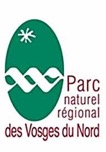 Quel est le processus de construction collective du projet
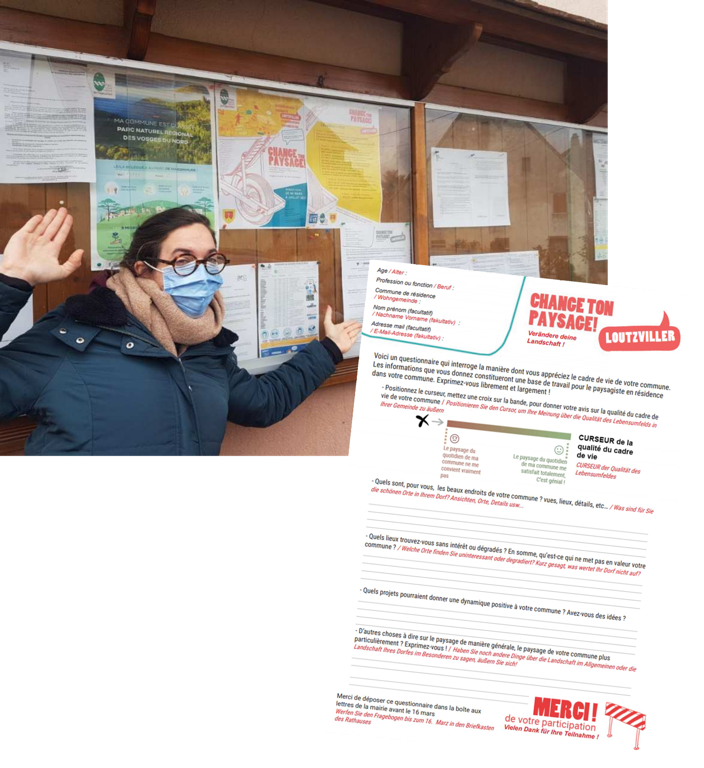 Préparer la venue des prestataires  Réunion préalable avec la  commune / calage organisation,  logistique, enquête auprès des  habitants (papier / web)…


Document de communication : flyer,  poster, article gazette communale,  mise en place d’un blog,…
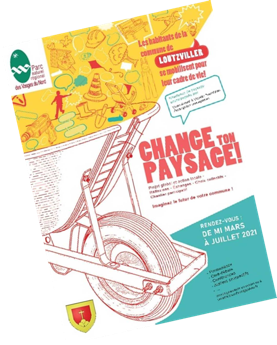 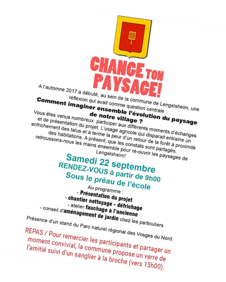 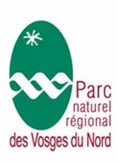 Quel est le processus de construction collective du projet
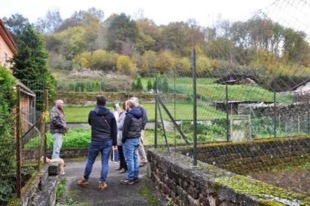 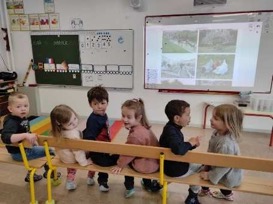 Des temps forts pour construire un  projet stratégique ensemble  TEMPS PUBLICS
Paysagiste en résidence

Des temps de travail pour  synthétiser les attentes et donner  forme au projet / AU BUREAU

Des ateliers thématiques à  destination des habitants du parc

Des ateliers techniques  complémentaires avec les élus
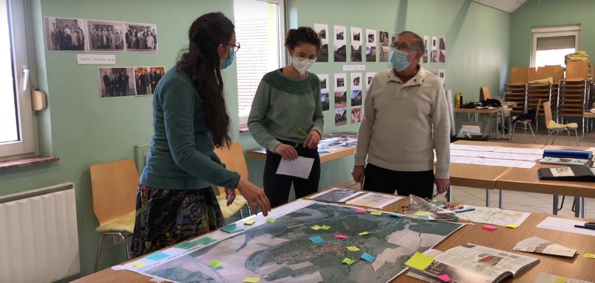 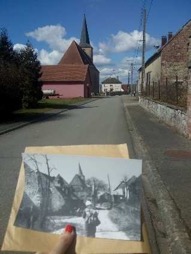 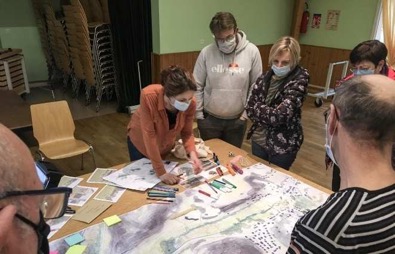 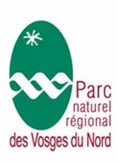 Quel est le processus de construction collective du projet
Conception de scénarios  de développement de la  commune |
Travail collectif animé par les  paysagistes et l’équipe du parc
Plan Guide – Scénarios
« heureux et créatifs »  pour le village |
Synthèse de la résidence et
choix d’un site chantier
Ballade villageoise  et diagnostic |  Rencontre avec les lieux  et le(s) paysagiste(s)
Chantier participatif |  Actions participatives et  citoyennes
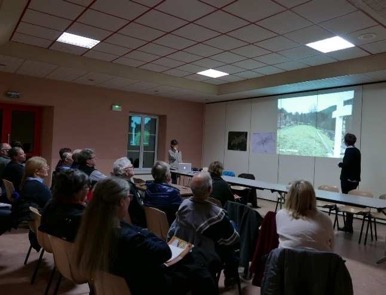 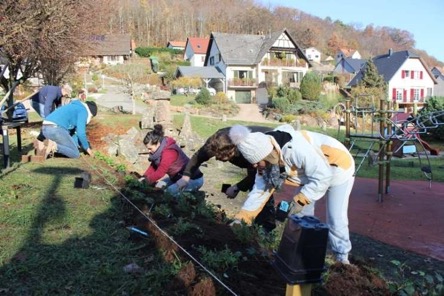 Temps de fabrication d’une  culture partagée en faisant
Ateliers prospectifs + ateliers 
thématiques et conférences
1ere Restitution
Carte d’identité du village,  enjeux, opportunités, contraintes
Amorcer le mouvement
Chantier participatif / évènement  publique : visite guidée touristique 
du village,…Moment festif !
Restitution du projet collectif
Présentation des scénarios  prospectifs, Hiérarchisation des  actions, Estimation sommaire, Choix
d’une première action à mettre en
œuvre, Echanges, convivialité
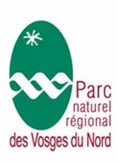 Quel est le processus de construction collective du projet
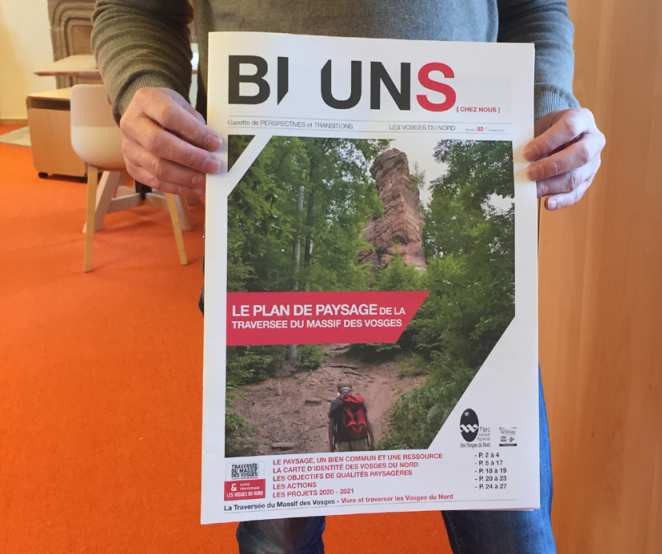 VALORISATION de l’expérience
Publication d’une gazette BI UNS
Capitaliser l’expérience collective et  communiquer sur les volontés de la communes
Documents support pour faire la
« promotion » du village et de sa philosophie  et lancer les actions du scénario retenu
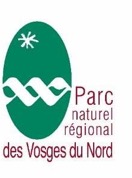 Exemple de calendrier
PHASE 1 : DIAGNOSTIC
PHASE 2 : SCENARIO et EXPERIMENTATION
PHASE 3 : MISE EN ŒUVRE SCENARIO
ATELIERS THEMATIQUES
Exemples : construire dans la pente, rénover son patrimoine,  construire un projet touristique, autonomie alimentaire, valorisation
des production fruitières, construire bois local, espaces de travail  partagé,…
Edition Gazette de restitutions / BIUNS
Vivre à Loutzviller en 2050 !
Edition disponible en septembre
4 journées ou demi-journées d’ateliers  4 Soirées : Café Bavards / Ciné-débats
Février / Mai
MARKETING VILLAGEOIS
Journée d’attractivité / présentation du village
/ Ballade découverte de la commune Avec les
publics visés : investisseurs, artisans, particuliers,  associations….
À partir de septembre
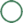 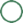 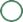 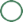 FIN DE LA RESIDENCE  PREMIERE ACTION
Actions participatives et citoyennes
Chantier participatif / évènement  publique : visite du village
MOMENT FESTIF
Juin
Scénarii d’aménagement
Formalisation des hypothèse de développement pour le village
Février - Mai
BALADE  VILLAGEOISE
Rencontre avec les  habitants et les élus
Visite du village
Janvier - Février
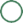 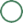 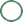 Janvier
Février
Mars
Avril
Mai
Juin
Juillet
Aout
Sept.
Oct.
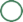 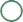 RESTITUTION PUBLIQUE  SCENARIOS PROSPECTIFS
Mai / Juin
RESTITUTION PUBLIQUE  DIAGNOSTIC
Février / Mars
RECHERCHES DE FINANCEMENTS /  LANCEMENT D’ETUDES SPECIFIQUES :
économiste….
À partir de Septembre
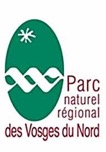 3.
APERCUS
EXTRAITS DE RESIDENCES
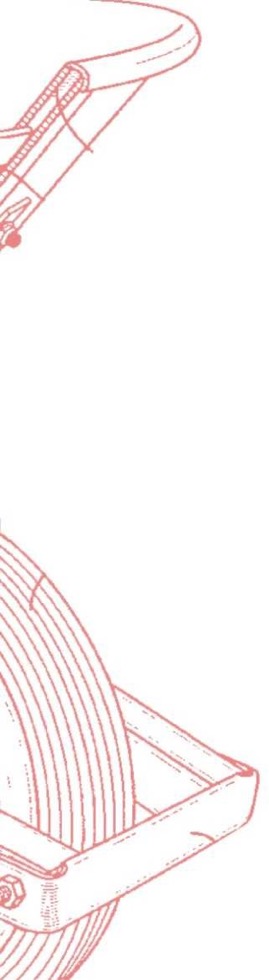 LENGELSHEIM 2017
Fermeture des coteaux  Village jardiné
Requalification centre –village

Chantier de réouverture paysagère  Pose de table de lecture du paysage  Éco-pâturage
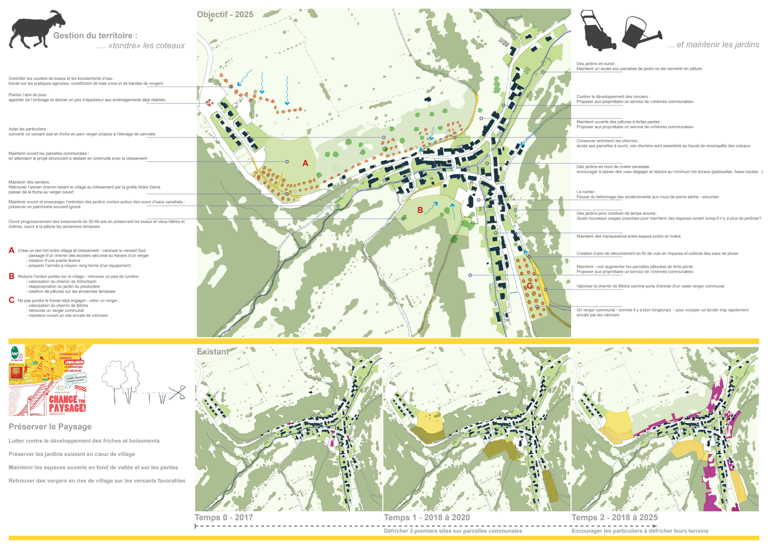 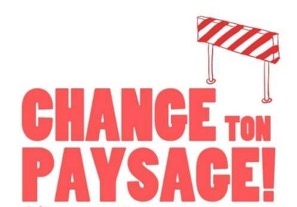 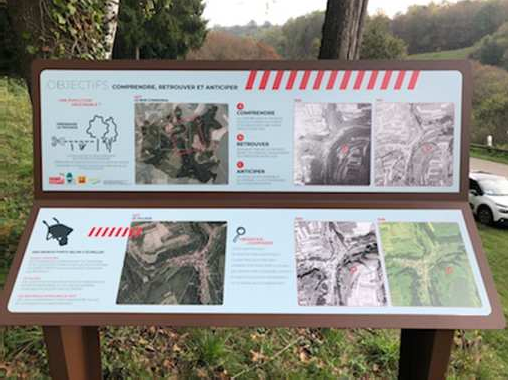 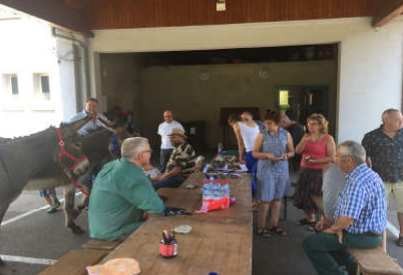 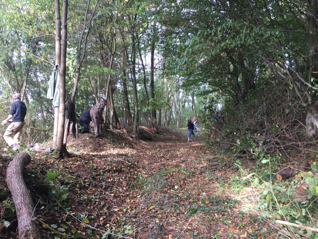 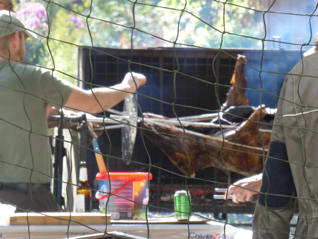 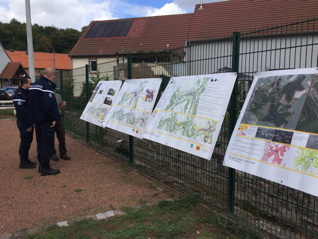 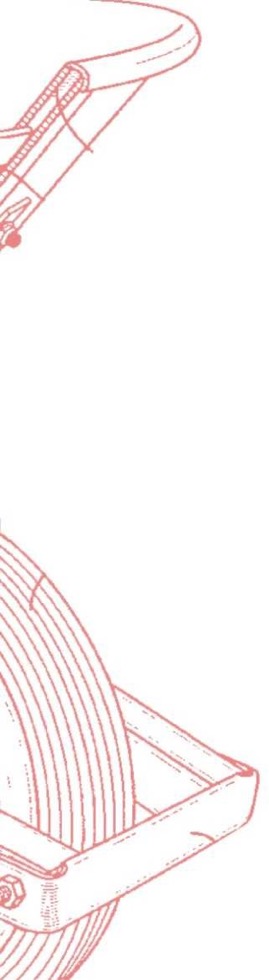 ROSTEIG 2017
Continuité piétonnes
Place de l’eau en cœur de village  Gestion des talus
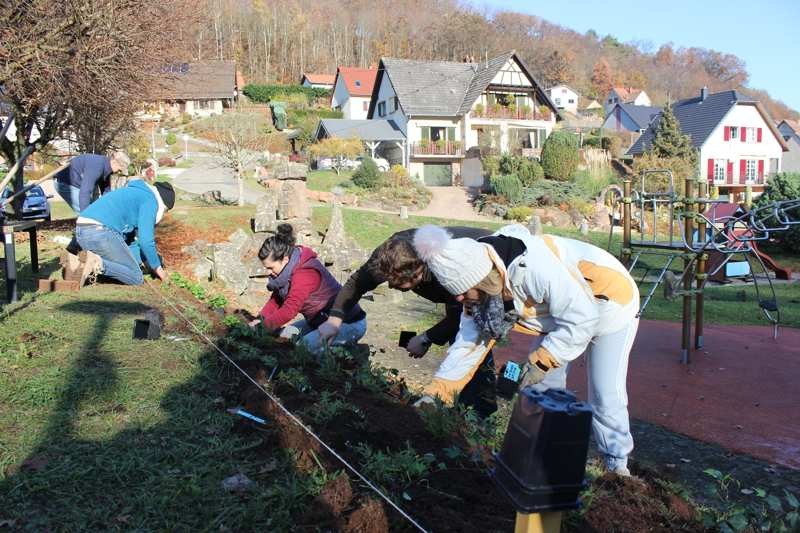 Plan guide, plan de gestion alternative des  espaces verts

Chantier de plantations : talus sableux et  massif de vivaces en zones humide
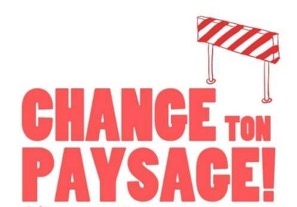 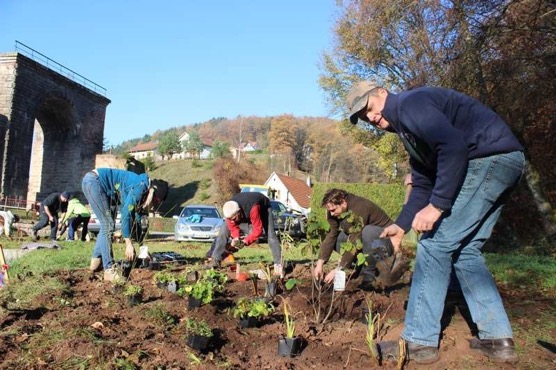 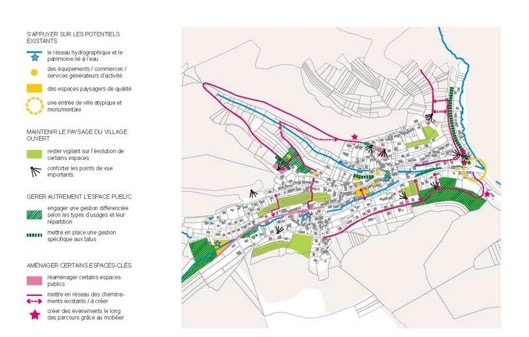 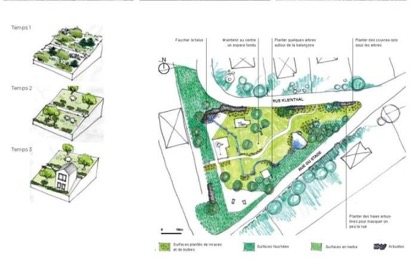 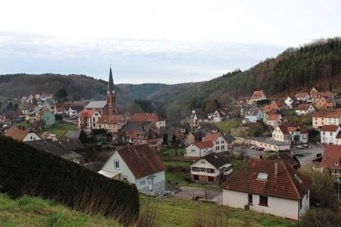 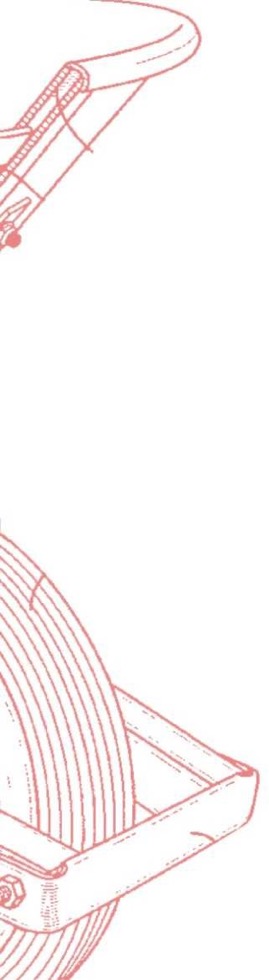 WALDHOUSE 2020
D’où on part ?

Sécurisation du cours d’eau - Valorisation des patrimoines naturels :  cours d’eau de la Horn, espèces locales, faune et flore,….

Valorisation des patrimoines historiques : ancien Moulin, Clocheton…

Re-questionnement des usages et de l’aspect des bâtiments  communaux (grand hangar, mais également petites constructions…

Usage de l’espace jardiné et de nature du centre bourg : espace  ludique, aire de jeux, lieu de sensibilisation, âges des usagers, lieu  intergénérationnel…

Parcours mode doux / signalisation / connexion aux projets  environnants : ENS de la Horn, comment se rend-on à la roselière à pied  ou à vélo ? Projet de piste cyclable AMEM, connexion avec les autres lieu  fréquenté du village, quel signalétique pour indiquer les éléments  d’interêts sur le parcours?…

Interface pédagogique avec les jeunes publics : poulailler communal,
« jardin » botanique au naturel….

ETC, à construire ensemble

https://waldhouse-residence-paysage.tumblr.com/
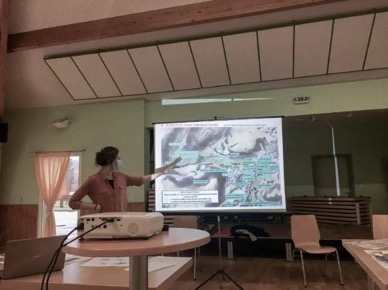 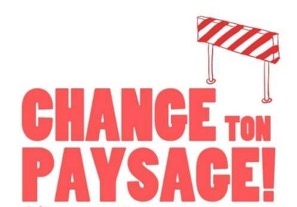 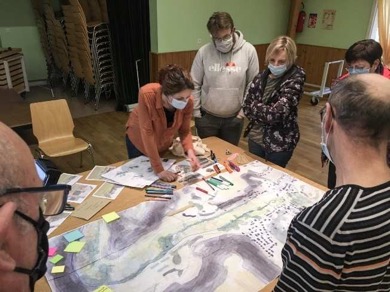 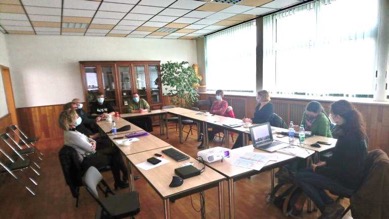 WALDHOUSE 2020
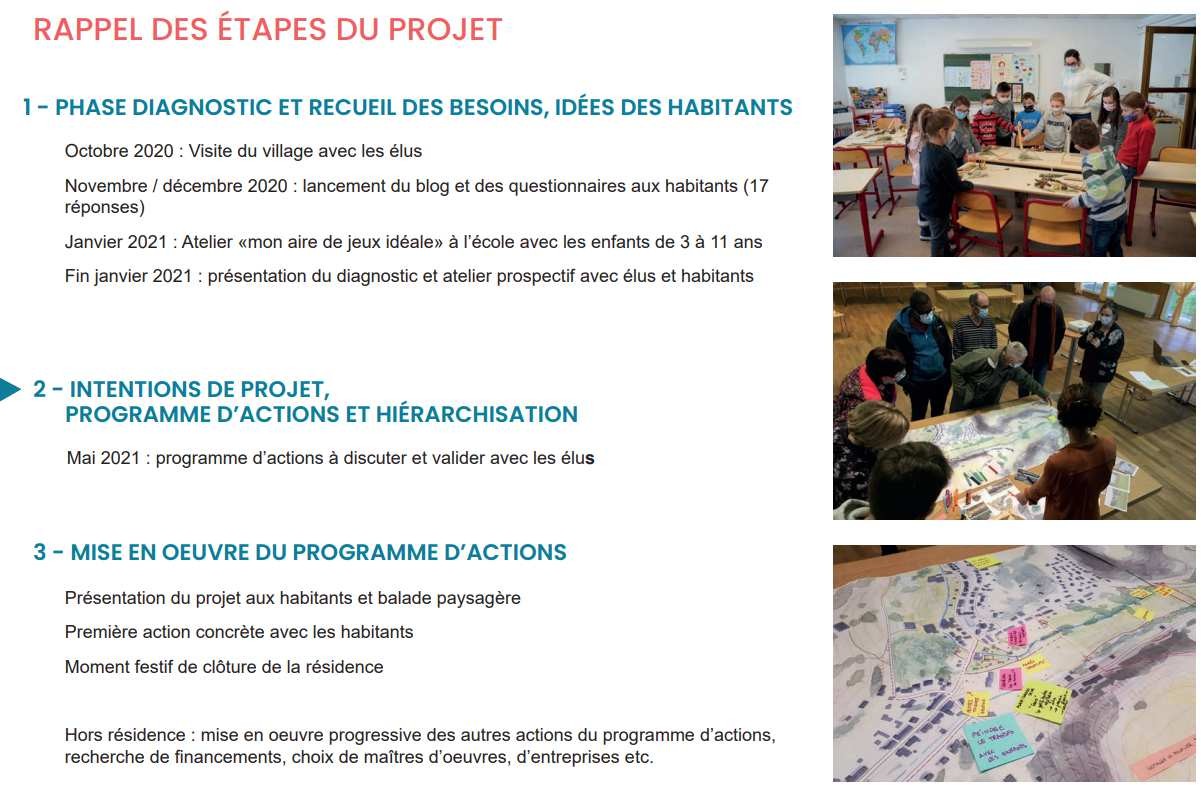 WALDHOUSE 2020
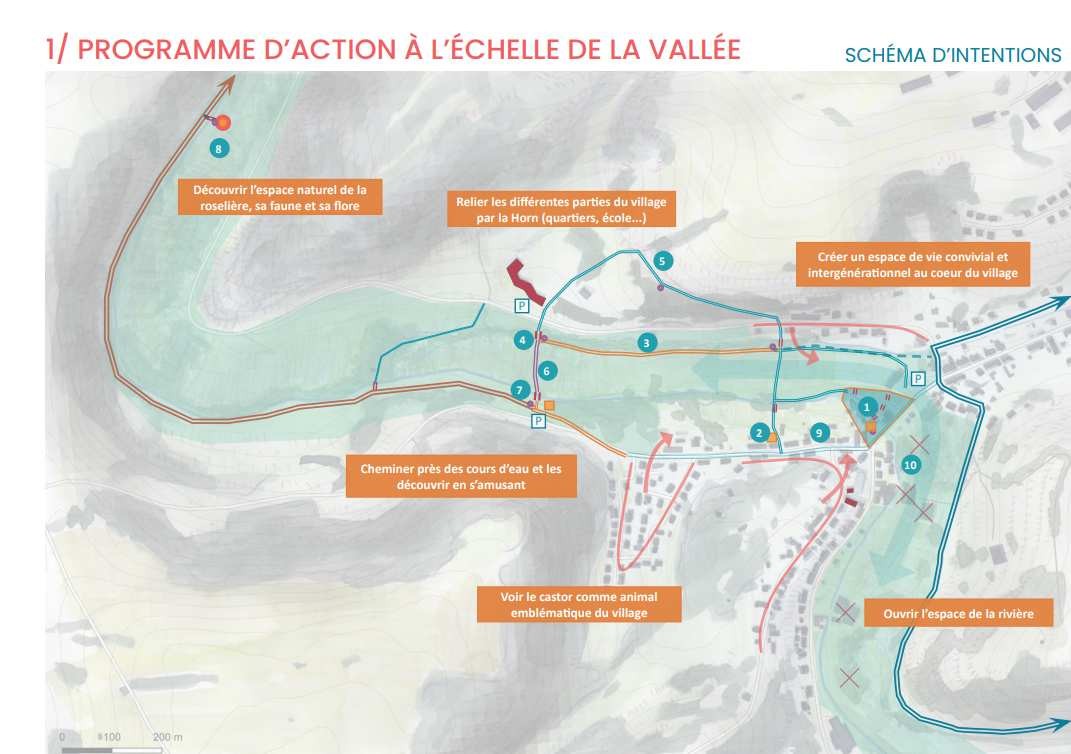 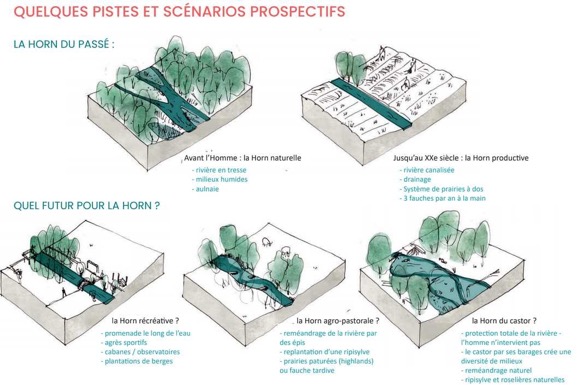 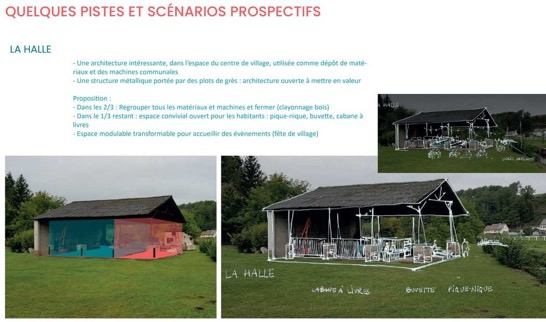 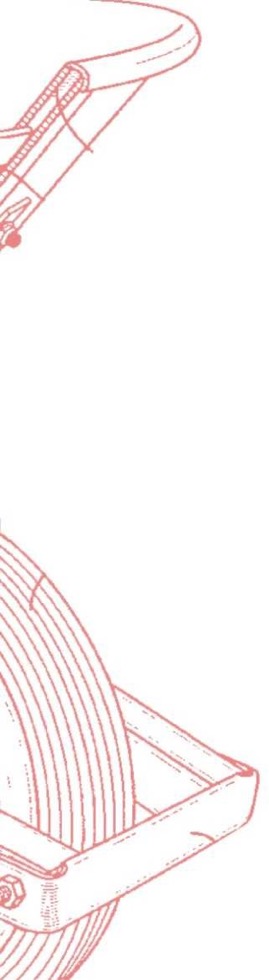 LOUTZVILLER 2020
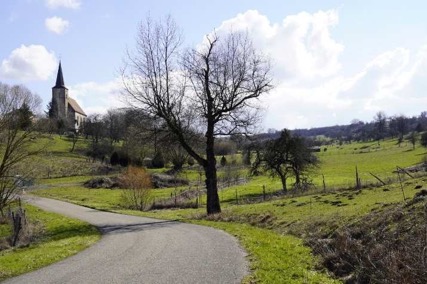 D’où on part ?

	Lotissement démarré en 2008 / 8 parcelles viabilisées / 1 parcelle vendue. Gouffre  financier, urgence absolue de trouver une porte de sortie : quelles solutions ou  alternatives ?

Patrimoine architectural remarquable : patrimoine de reconstruction et architecture  vernaculaire : comment habiter nos patrimoines de manière contemporaine ?

Patrimoine naturel et paysages sublimes : motifs paysagers traditionnels préservés :  vergers hautes tiges, praires, vallons : comment faire de la qualité du paysage et  de la nature un levier de développement ?

Proximité de l’Allemagne et de Zweibrucken, Pirmasens, Metz (1h30)… qui confère au  village une situation attractive pour de l’habitat et un potentiel touristique : Quelle  stratégie fonctionnelle et d’usage choisir pour l’immobilier et le foncier ?

Présence d’un commerce : café, « Arrêt bière conseillé » ! : Ré-activer ce  commerce?

Diversifier ses prestations? Quelle autres activités pourrait trouver place dans le  village ? Artisanat, profession libérale, numérique?

Production fruitière : nombreux vergers, transformation ? le jus de pomme de  Loutzviller? Quelle valorisation de cette production?

ETC, à construire ensemble
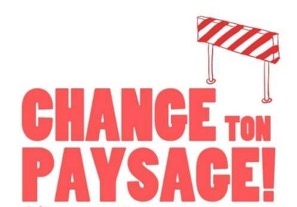 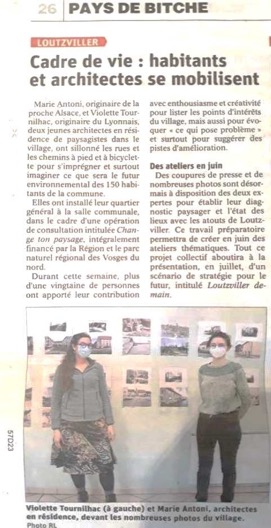 https://loutzviller-residence-paysage.tumblr.com/
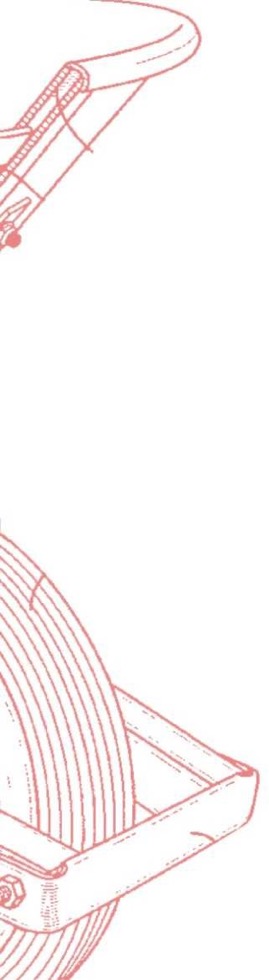 LOUTZVILLER 2020
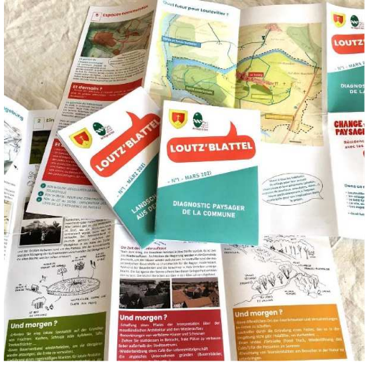 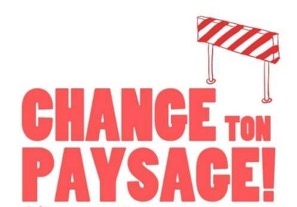 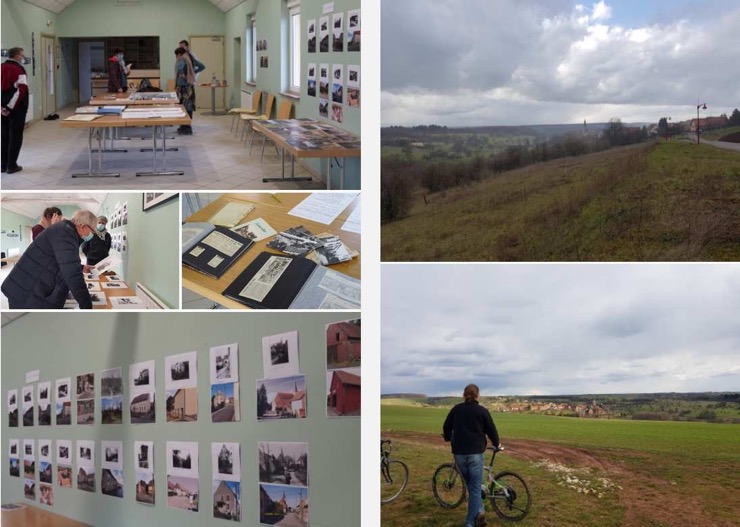 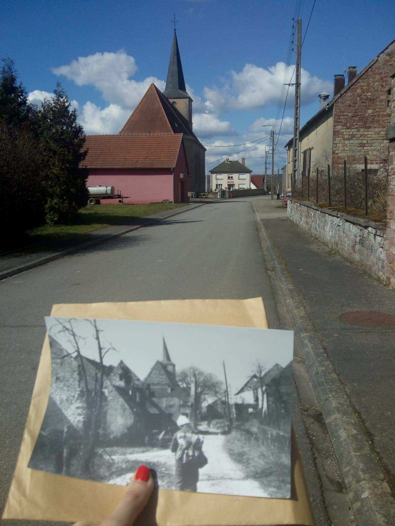 https://loutzviller-residence-paysage.tumblr.com/
LOUTZVILLER 2020
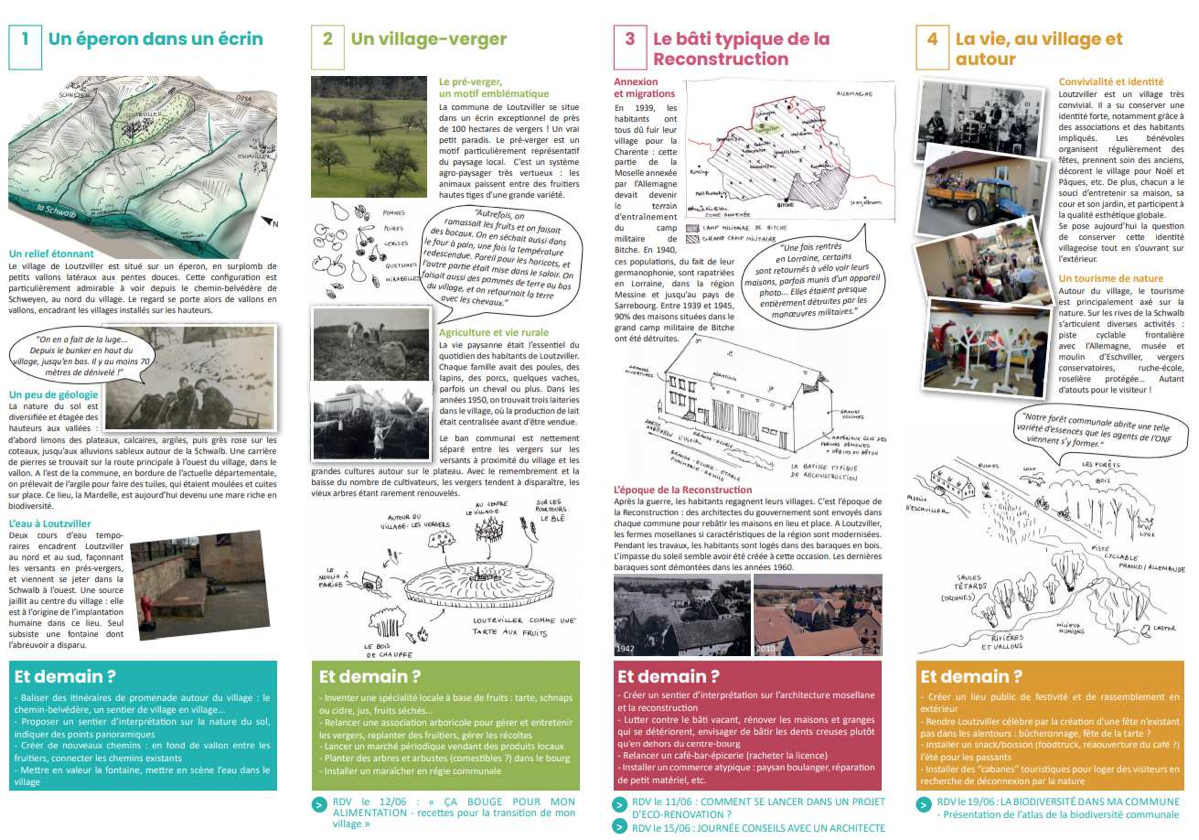 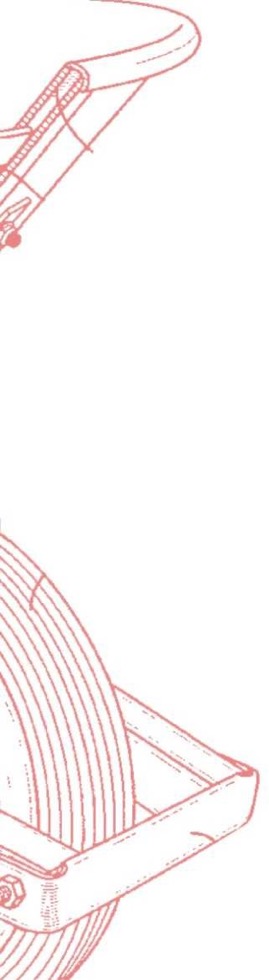 LOUTZVILLER 2020
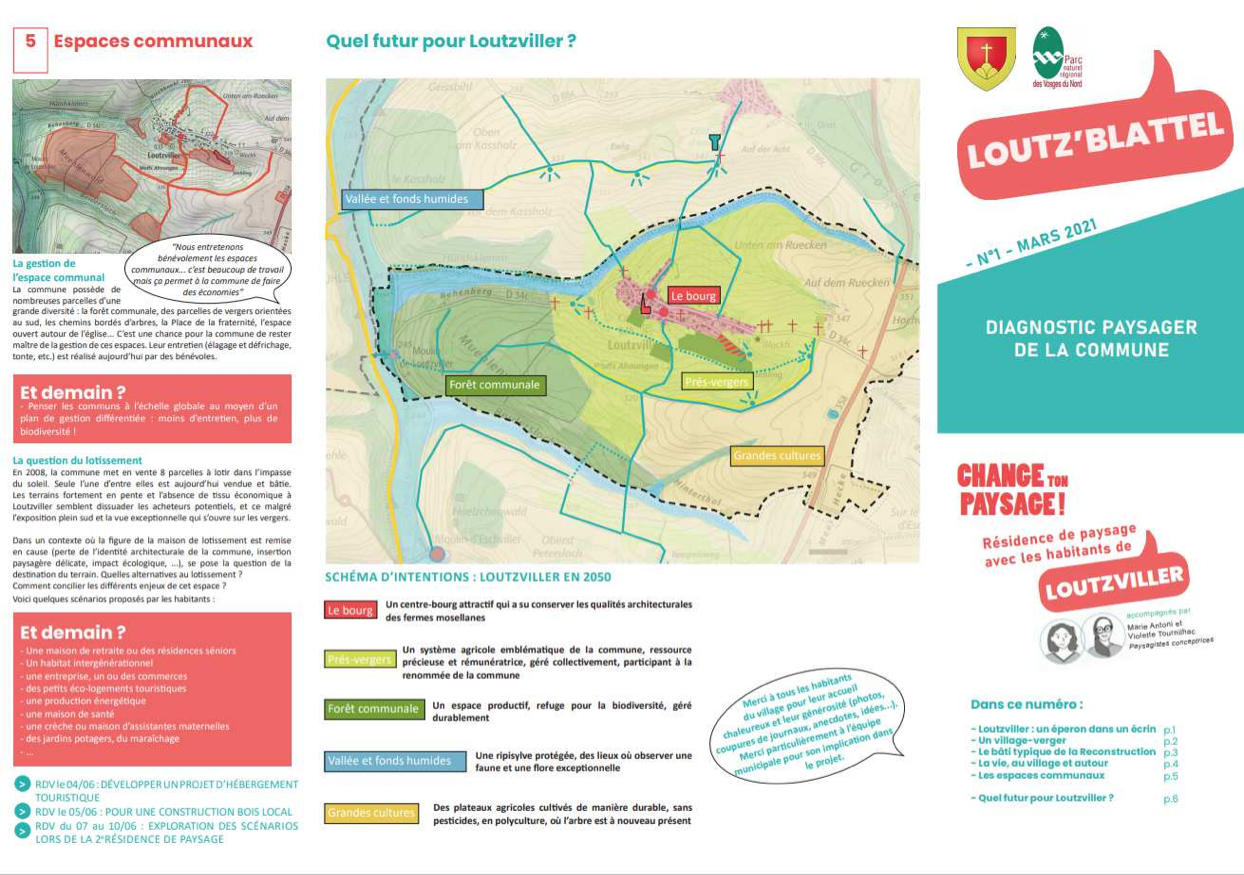 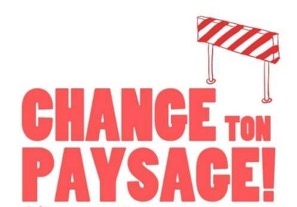 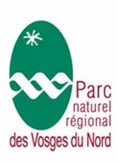 Quel est le processus de construction collective du projet
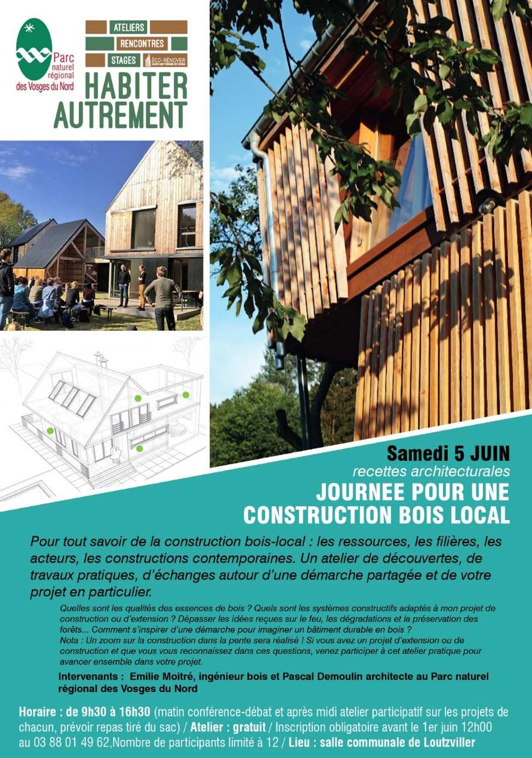 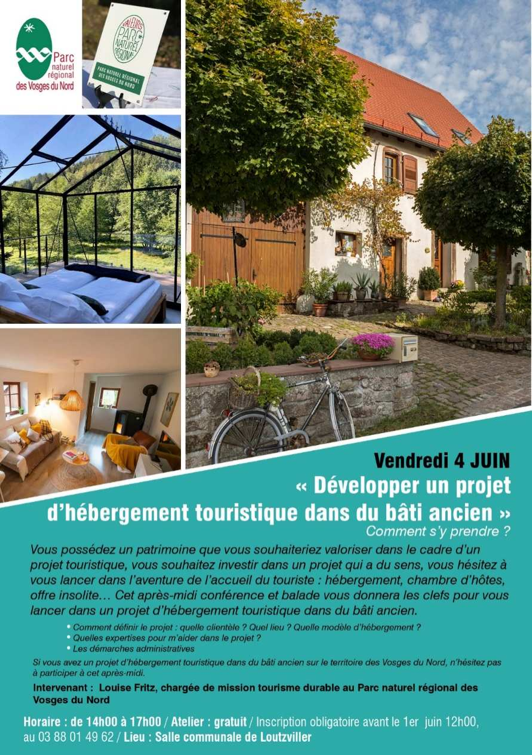 Des ateliers  thématiques à  destination des  habitants du parc qui  se déroulent dans la  commune de  résidence
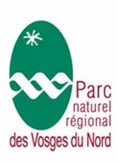 Quel est le processus de construction collective du projet
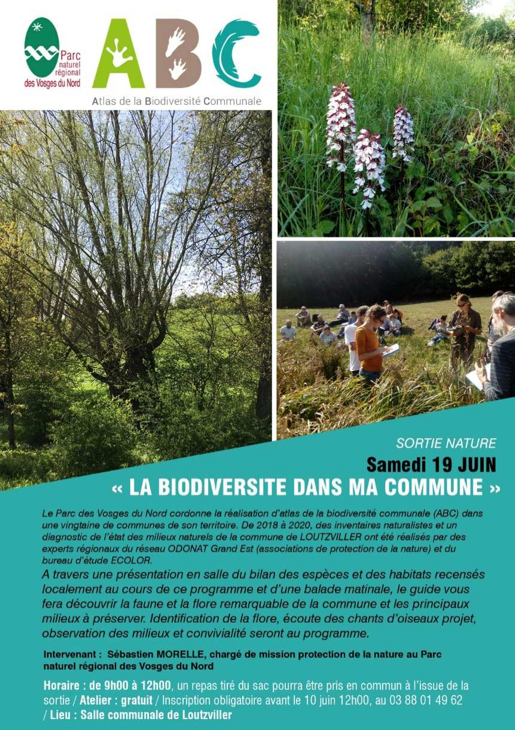 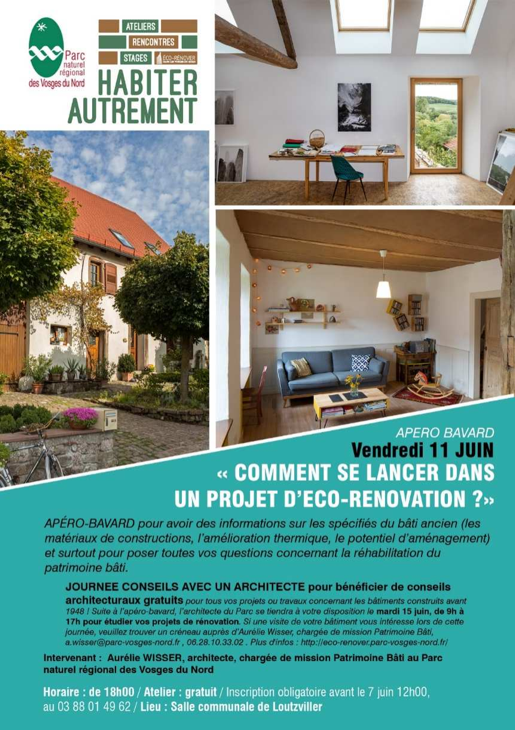 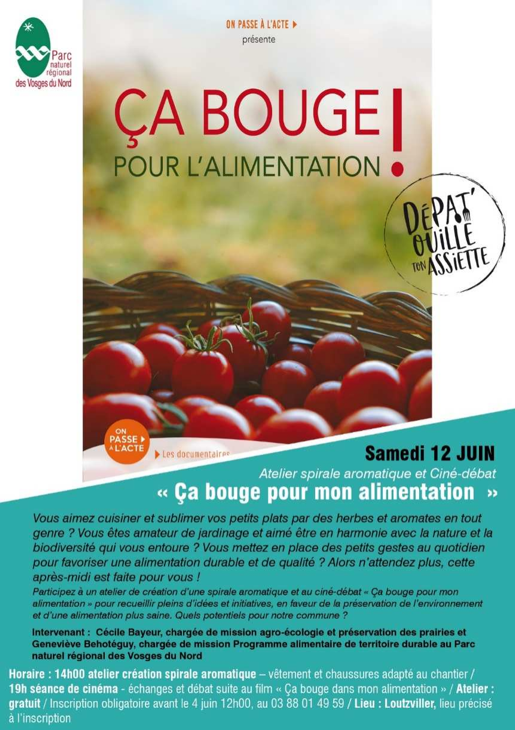 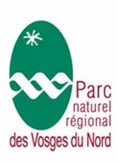 Des ateliers techniques  complémentaires avec les élus
Potentiel touristique de la commune
Stratégie de développement long terme / « mise en marché de la commune »
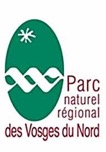 4.
LES POURSUITES
QUESTIONS EN SUSPENS…
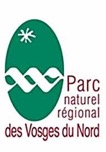 Questions en suspens

Comment accompagner les projets émergents issus de la résidence ? Quelle  ingénierie : montage administratif ? Financier ?, accompagnement technique ?,  mise en relation acteur pertinents ? On amorce une mécanique, comment lui faire  prendre corps dans la durée ?

Quel suivi mettre en place / Bilan ? Les projets ont une inertie, la mise en œuvre  des actions est déconnectée du temps de la résidence, comment suivre ?

Comment garder une trace / capitaliser les expériences et créer des liens sous  forme de retour d’expérience ?